Mapping the Protein-Protein Interactions of LapA in LPS Assembly
Aarthi Prakash
December 1, 2017
Lipopolysaccharide
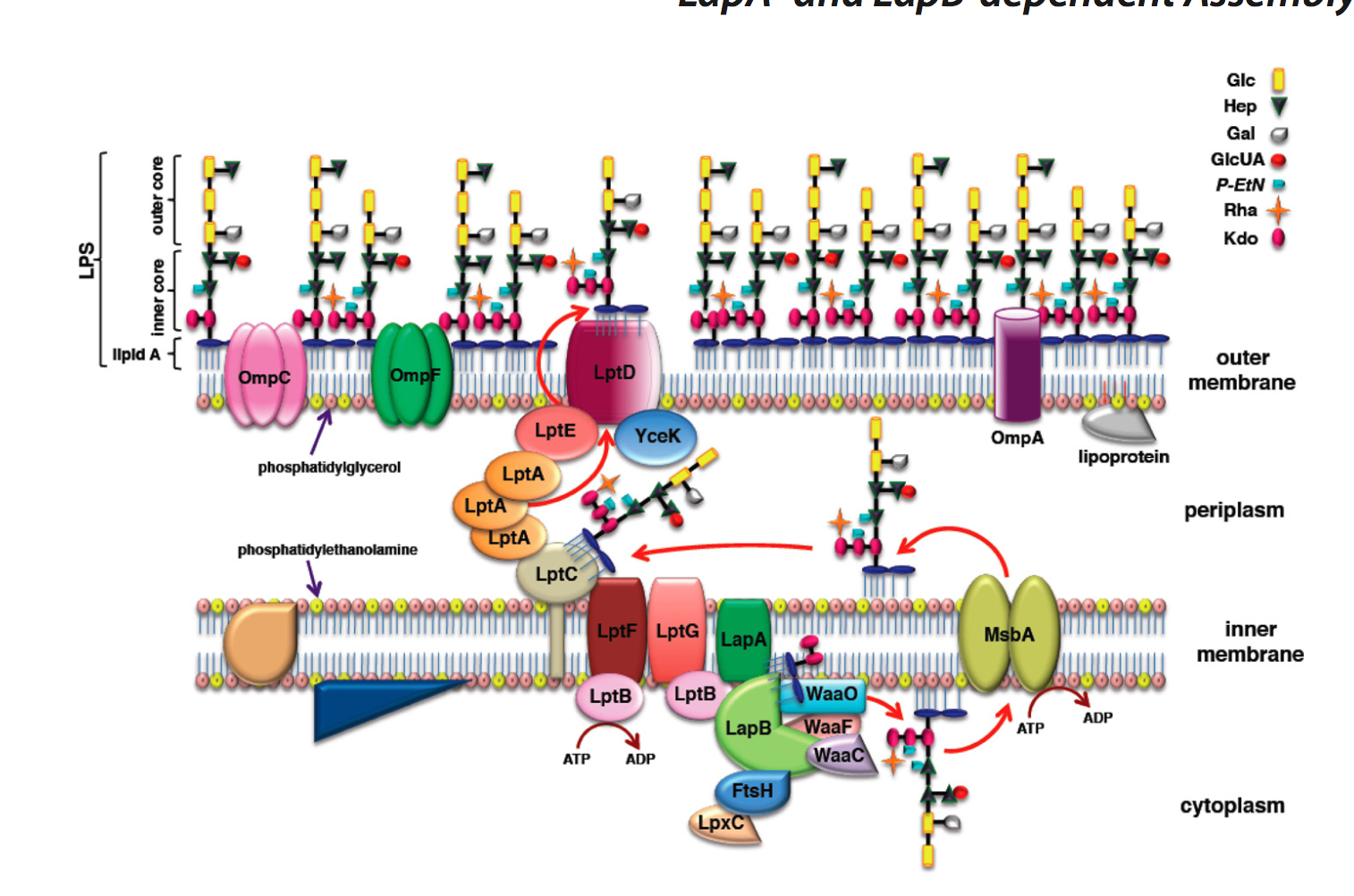 Outer membrane of E. Coli
LPS 
6 Fatty Acyl Side Chains with many sugars attached
LPS bind together
Provides gel like barrier
Ability to survive a harsh climate
Virulence determinant 
Important for therapeutic interventions
Domains: Lipid A, core oligosaccharide, and highly variable O-antigen
Individually very cytotoxic
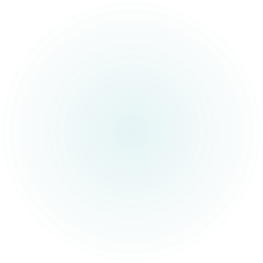 LPS
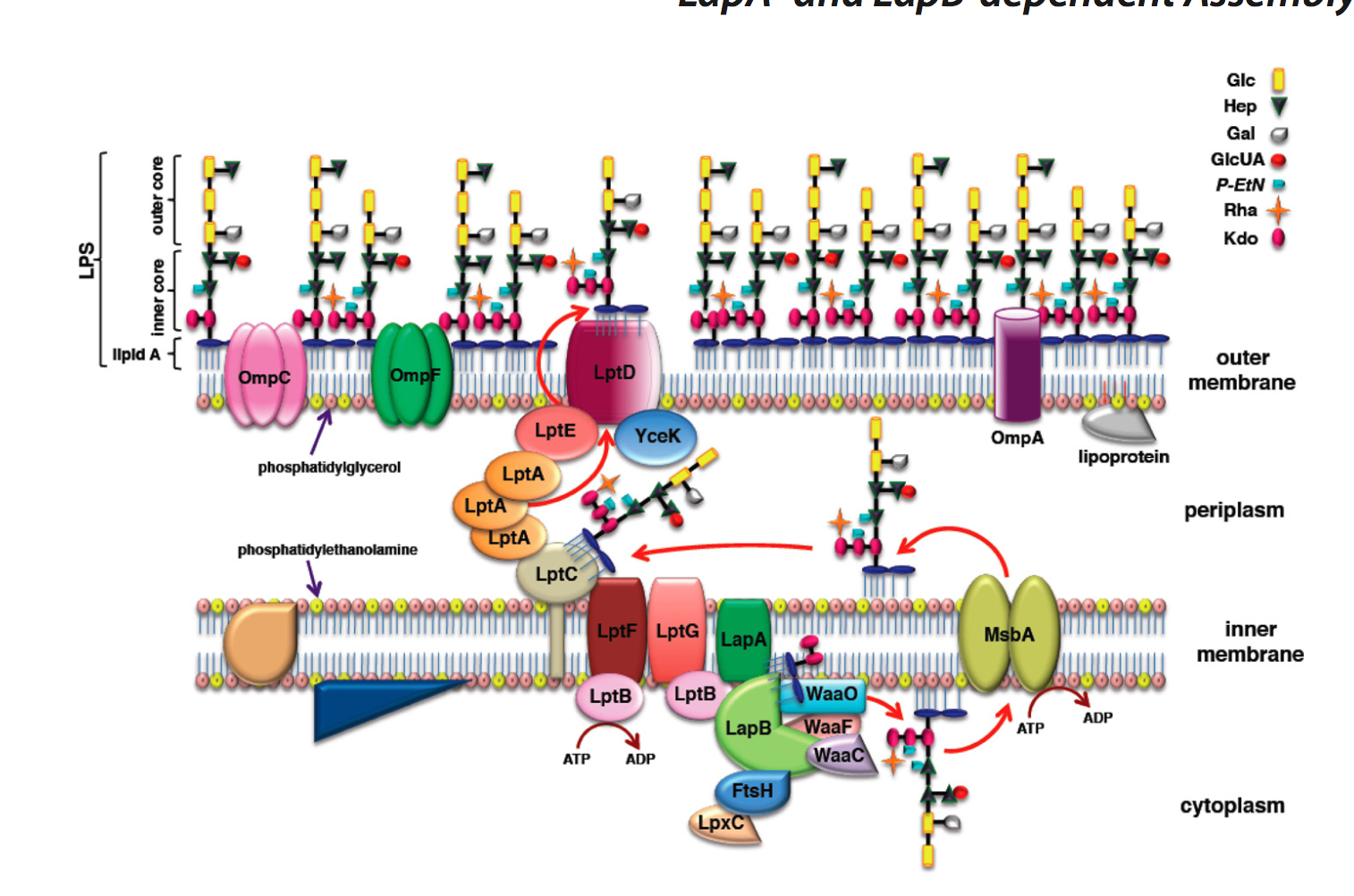 Assembled from inner membrane to outer membrane
Synthesis well characterized but not transport
Lipopolysaccharide Assembly Protein A
Lap A
Inner membrane protein
Not functionally determined well
Synonymous with yciS
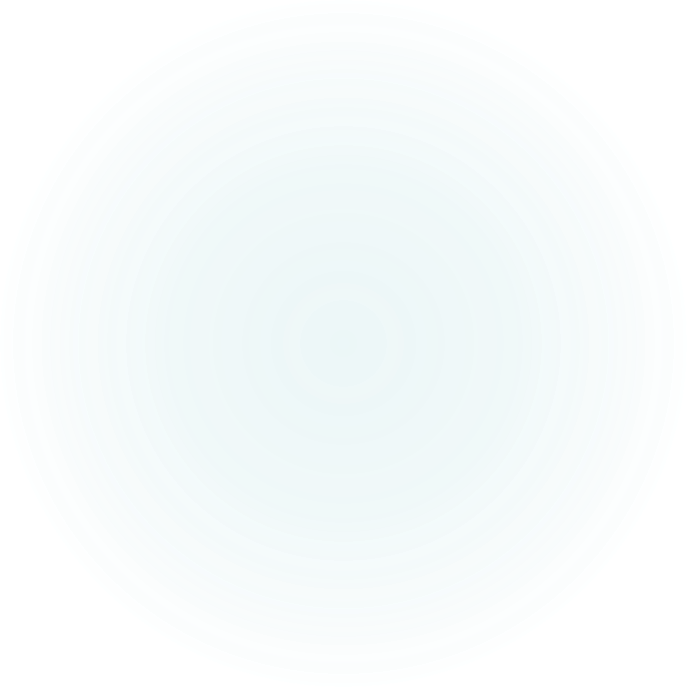 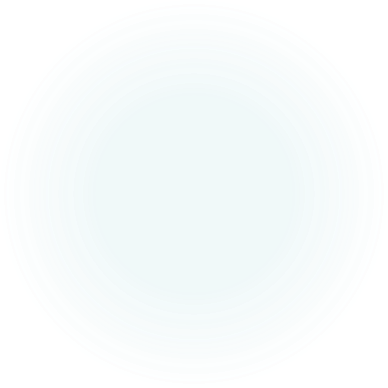 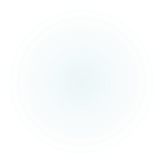 [Speaker Notes: Image from Mahalakshmi et al. 2014

LapB, LptG, LptB, LptF, LpxC, LptC]
Experimental Flow
Site Directed Mutagenesis
Gateway Cloning
Co-transformation
Bacterial Two-Hybrid Screening
Site Directed Mutagenesis
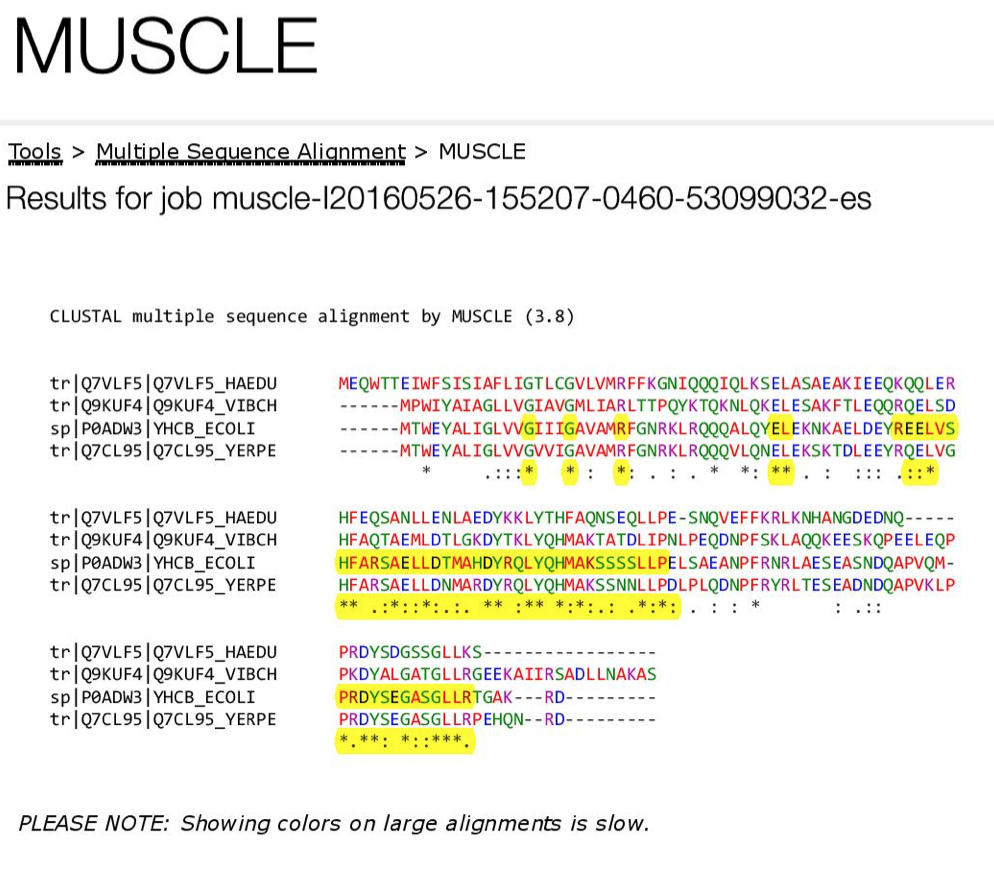 Mutate particular residues that could possibly cause conformational changes 
Based on physical structure
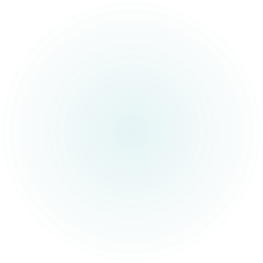 Gateway Cloning
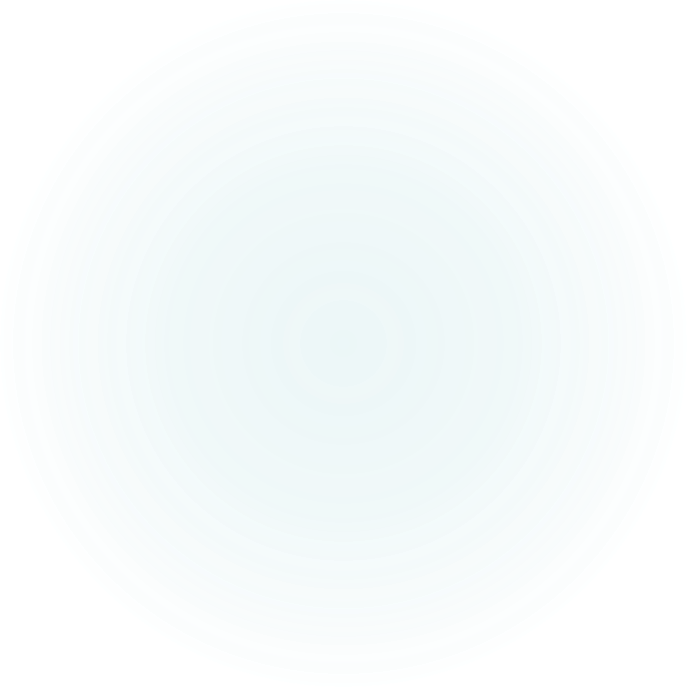 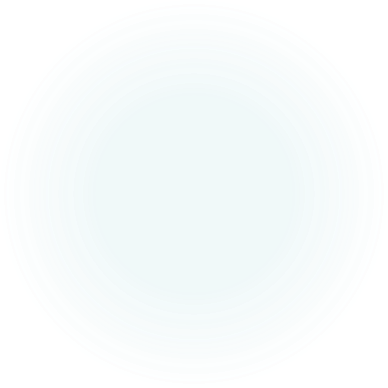 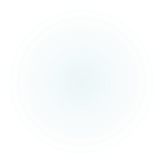 [Speaker Notes: https://www.embl.de/pepcore/pepcore_services/cloning/cloning_methods/recombination/gateway/gateway05.gif]
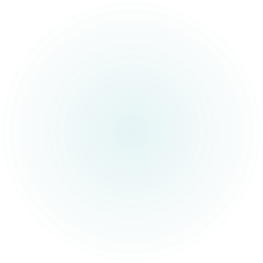 Co-Transformation
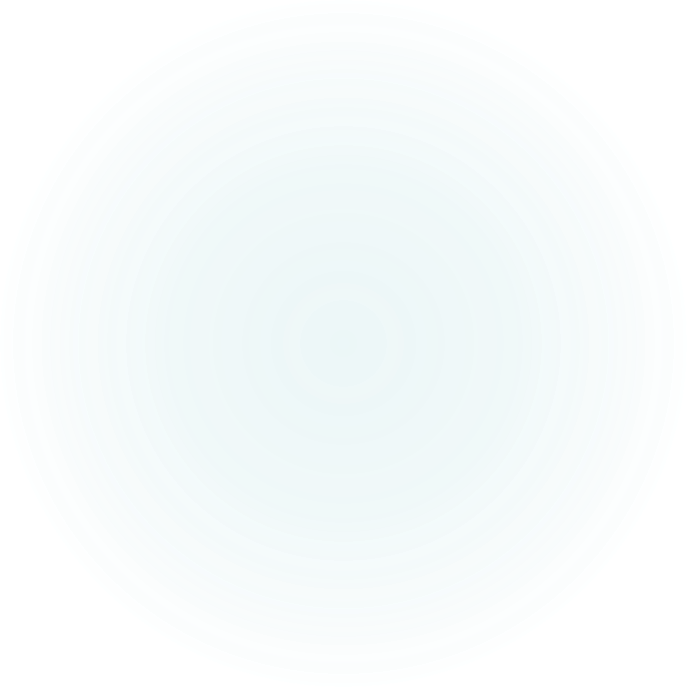 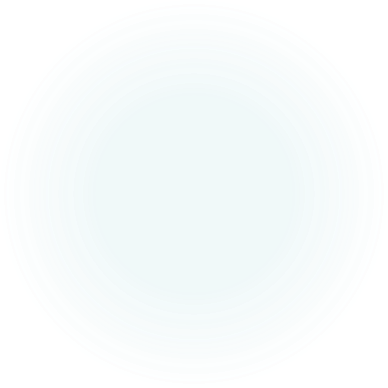 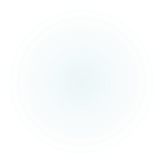 [Speaker Notes: https://www.researchgate.net/profile/Manfred_Auer2/publication/301287796/figure/fig5/AS:362099353112577@1463342621124/Fig-1-Methods-overviewA-Co-transformation-cloning-2-3-The-two-homology-regions.png]
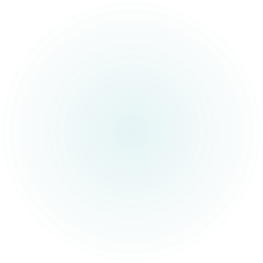 Bacterial Two-Hybrid Screening
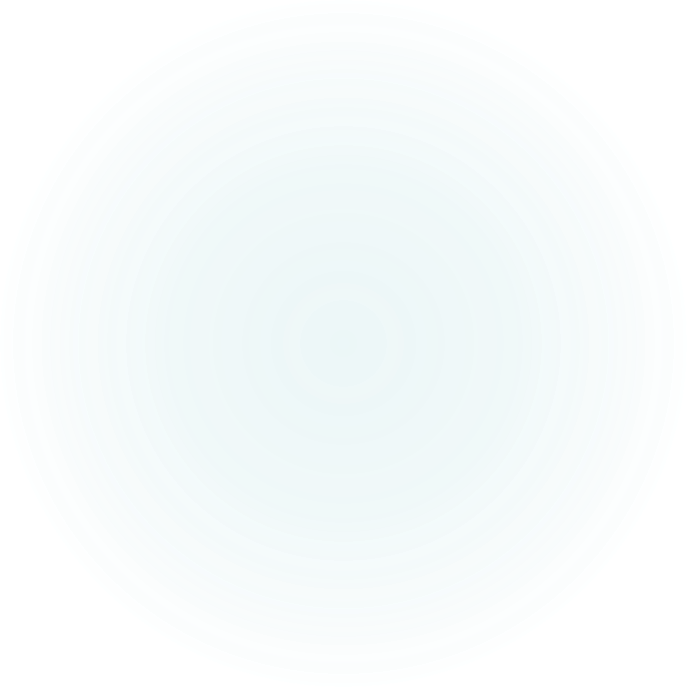 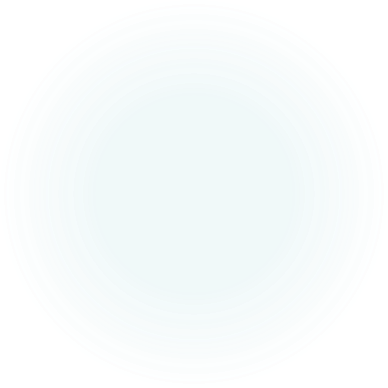 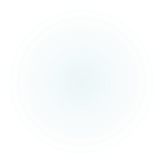 [Speaker Notes: LapB, LptG, LptB, LptF, LpxC, LptC]
Discussion
Goal: To determine amino acid residues key to LapA interaction and function
Limitations: Doesn’t give the full picture of the interactions 
Troubleshooting will definitely be required
Major Issue: Not getting the transformation or the gene inserted properly to vectors
Future
Better understand the protective mechanism of bacteria
Possibly lead to a target for antibiotic therapy
Questions?
References
Freinkman, E., Chng, S., & Kahne, D. (2011). The complex that inserts lipopolysaccharide into 	the bacterial outer membrane forms a two-protein plug-and-barrel. Preceedings of the 	National Academy of Sciences, 108(6), pp. 2486-2491. doi: 10.1073/pnas.1015617108
Frirdich, E., & Whitfield C. (2005). Lipopolysaccharide inner core oligosaccharide structure and 	outer membrane stability in human pathogens belonging to the Enterobacteriaceae. 	Journal of Endotoxin Research, 11(3), pp. 133-144. doi: 10.1179/096805105X46592
Gronow, S., & Brade, H. (2001). Lipopolysaccharide biosynthesis: which steps do bacteria need 	to survive?. Journal of Endotoxin Research, 7(1), pp. 3-22.
Klein, G., Kobylak, N., Lindner, B., Stupak, A., & Raina, S. (2014). Assembly of 	Lipopolysaccharide in Escherichia coli Requires the Essential LapB Heat Shock Protein. 	Journal of Biological Chemistry, 289(21), pp. 14829-14853. doi: 	10.1074/jbc.M113.539494
Kotra, L.P., Golemi, D., Amro, N.A., Liu, G., Mobashery, S. (1999). Dynamics of 	Lipopolysaccharide Assembly on the Surface of Escherichia coli. Journal of American 	Chemical Society, 121(38), pp. 8707-8711. doi: 10.1021/ja991374z
Mahalakshmi, S., Sunayan, M.R., SaiSree, L., & Reddy, M. (2014). yciM is an essential gene 	required for regulation of lipopolysaccharide synthesis in Escherichia coli. Molecular 	Microbiology, 91(1), pp. 145-157. doi: 10.1111/mmi.12452
Missiakas, D., Betton, J.M., & Raina, S. (1996). New components of protein folding in 	extracytoplasmic compartments of Escherichia coli SurA, FkpA, and Skp/OmpH. 	Molecular Microbiology, 21(4), pp. 871-884. doi: 10.1046/j.1365-2958.1996.561412.x
Polissi, A., & Sperandeo, P. (2014). The Lipopolysaccharide Export Pathway in Escherichia 	coli: Structure, Organization and Regulated Assembly of the Lpt Machinery. Marine 	Drugs, 12, pp. 1023-1042. doi: 10.3390/md12021023
Raetz, C.R.H., & Whitfield, C. (2002). Lipopolysaccharide Endotoxins. Annual Review of 	Biochemistry, 71, pp. 635-700. doi: 10.1146/annurev.biochem.71.1106001.135414
Ruiz, N., Kahna, D., & Silhavy, T.J. (2009). Transport of lipopolysaccharide across the cell 	envelope: the long road of discovery. Nature Reviews Microbiology, 7(9), pp. 677-683. 	doi: 10.1038/nrmicro2184
Sampson, B.A., Misra, R., & Benson, S.A. (1989). Identification and Characterization of a New 	Gene of Escherichia Coli K-12 Involved in Outer Membrane Permeability. Genetics, 	122(3), pp. 491-501.